Personalizované fazetové prieskumné vyhľadávanie
Michal Tvarožek
tvarozek { at } fiit.stuba.sk, D207,5
Dnes máme...
Tradičný web
Veľký, rôznorodý, meniaci sa
Web so sémantikou
Rozšírenie webu o význam (metadáta; ontológie)
Tradičné webové vyhľadávače
Kľúčové slová
Adaptívny web, sociálny web, web 2.0, ...
2
Personalizované fazetové prieskumné vyhľadávanie
5. 12. 2008
...viaceré problémy
Nemožnosť jednotnej navigácie a vyhľadávania
Na webe a webe so sémantikou; po stránkach i databázach
Otvorené úlohy
Keď nájdi X už nestačí
Keď neviem, čo presne hľadám
Zlá orientácia v zložitých informačných priestoroch
Webová stránka FIIT
3
Personalizované fazetové prieskumné vyhľadávanie
5. 12. 2008
Prieskumné vyhľadávanie
Spája kreatívne vyhľadávanie s priebežným prehliadaním obsahu, navigáciou a získavaním znalostí
Presúva ťažisko z vyhľadávania na učenie a skúmanie
Menej vyhľadávania faktov, hľadania „známych“ vecí
Viac pochopenie, štúdium, agregácia/integrácia informácií, analýza, vyhodnotenie, objavovanie a predpovedanie, ...
Gary Marchionini: Exploratory Search Comm. Of ACM, 2006, Vol. 49, No. 4.
4
Personalizované fazetové prieskumné vyhľadávanie
5. 12. 2008
[Speaker Notes: Prieskumné vyhľadávanie rieši
- Inovatívne prístupy k vyhľadávaniu a navigácii
- Prepojenie a rozšírenie existujúcich prístupov
- Efektívne formulovanie dopytov
- Vizualizácia a pochopenie výsledkov vyhľadávania
- Podpora orientácie, rozhodovania používateľa
- Generovanie pohľadov, anotácií, odporúčaní]
Prístupy k vyhľadávaniu informácií
Vyhľadávanie založené na
Kľúčových slovách (keyword-based search)
Kľúčové slová  usporiadaný zoznam výsledkov
Pohľadoch (view-based search)
Výber ohraničení z pohľadov   neusporiadaný zoznam výsledkov
Obsahu (content-based search)
Pozitívne/negatívne príklady  usporiadaný zoznam výsledkov
5
Personalizované fazetové prieskumné vyhľadávanie
5. 12. 2008
Fazetový prehliadač Factic v2
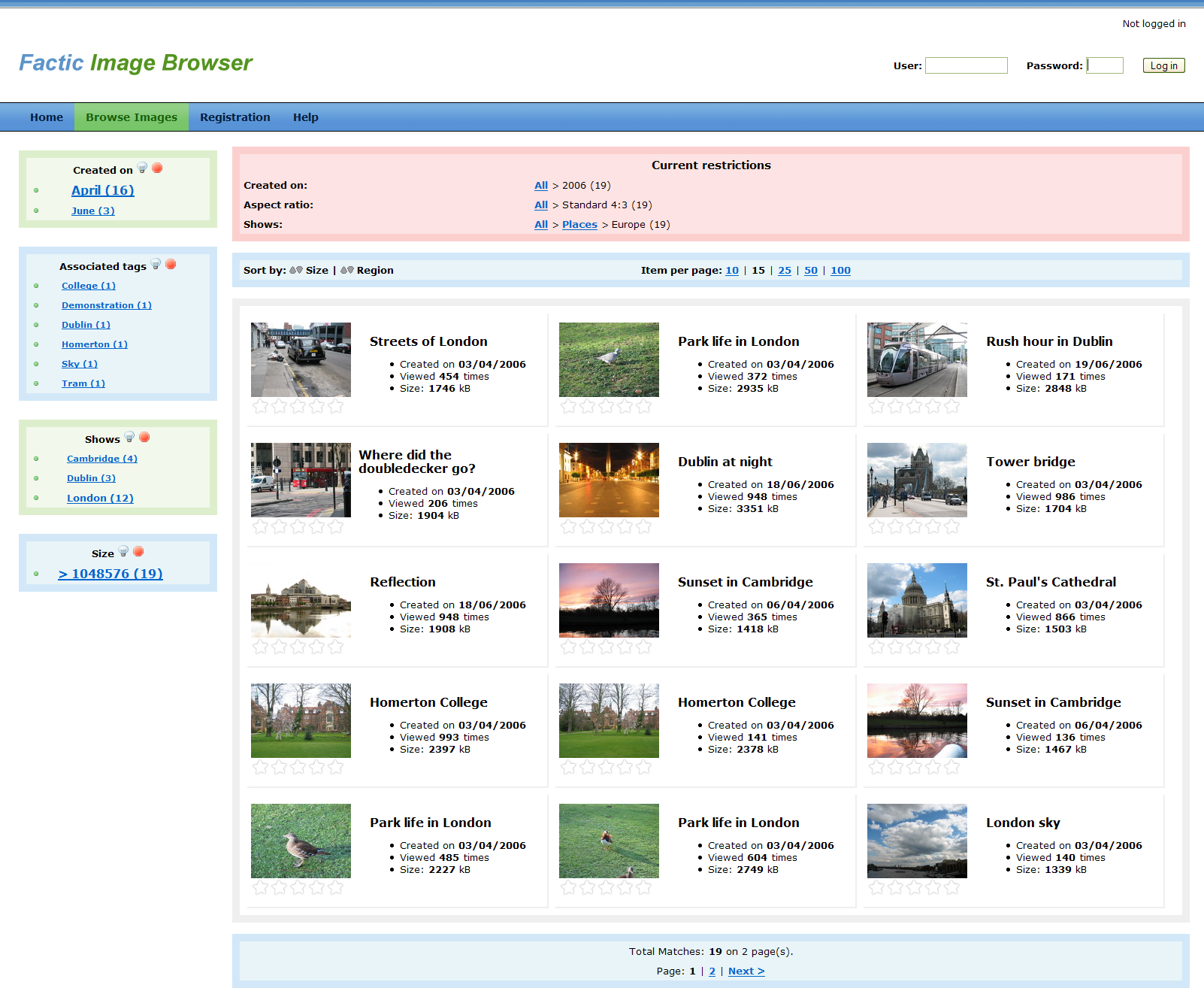 6
Personalizované fazetové prieskumné vyhľadávanie
5. 12. 2008
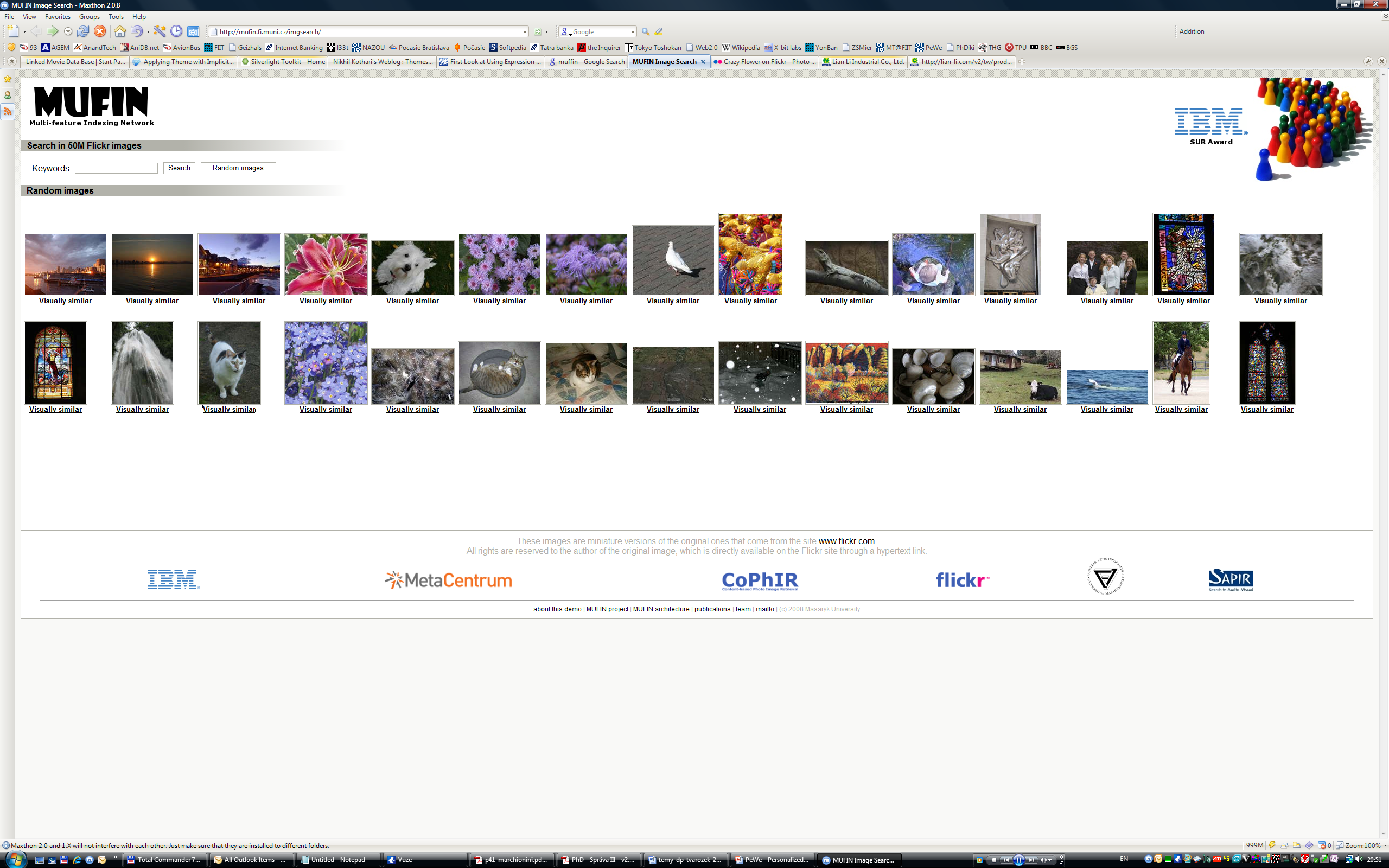 7
Personalizované fazetové prieskumné vyhľadávanie
5. 12. 2008
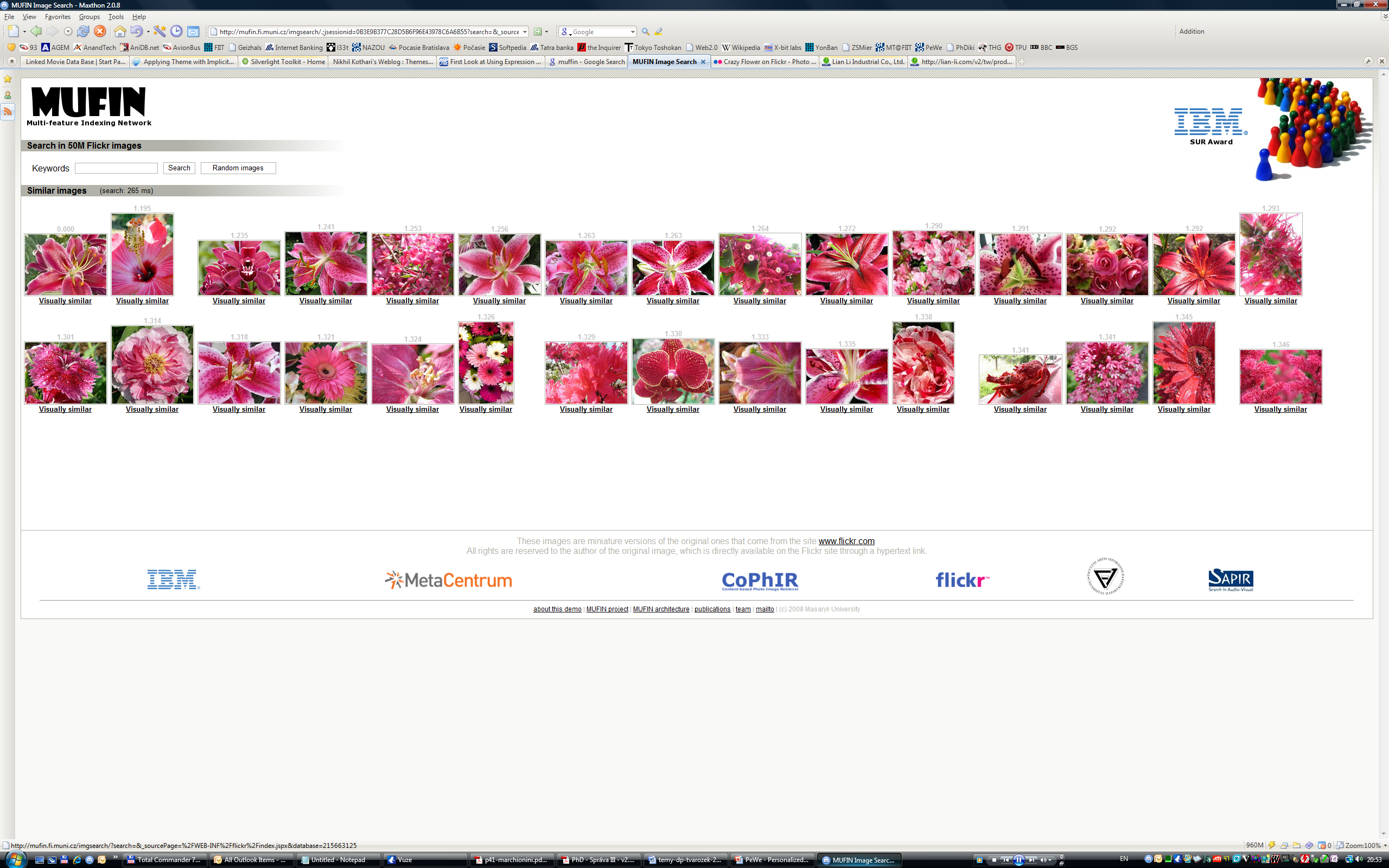 8
Personalizované fazetové prieskumné vyhľadávanie
5. 12. 2008
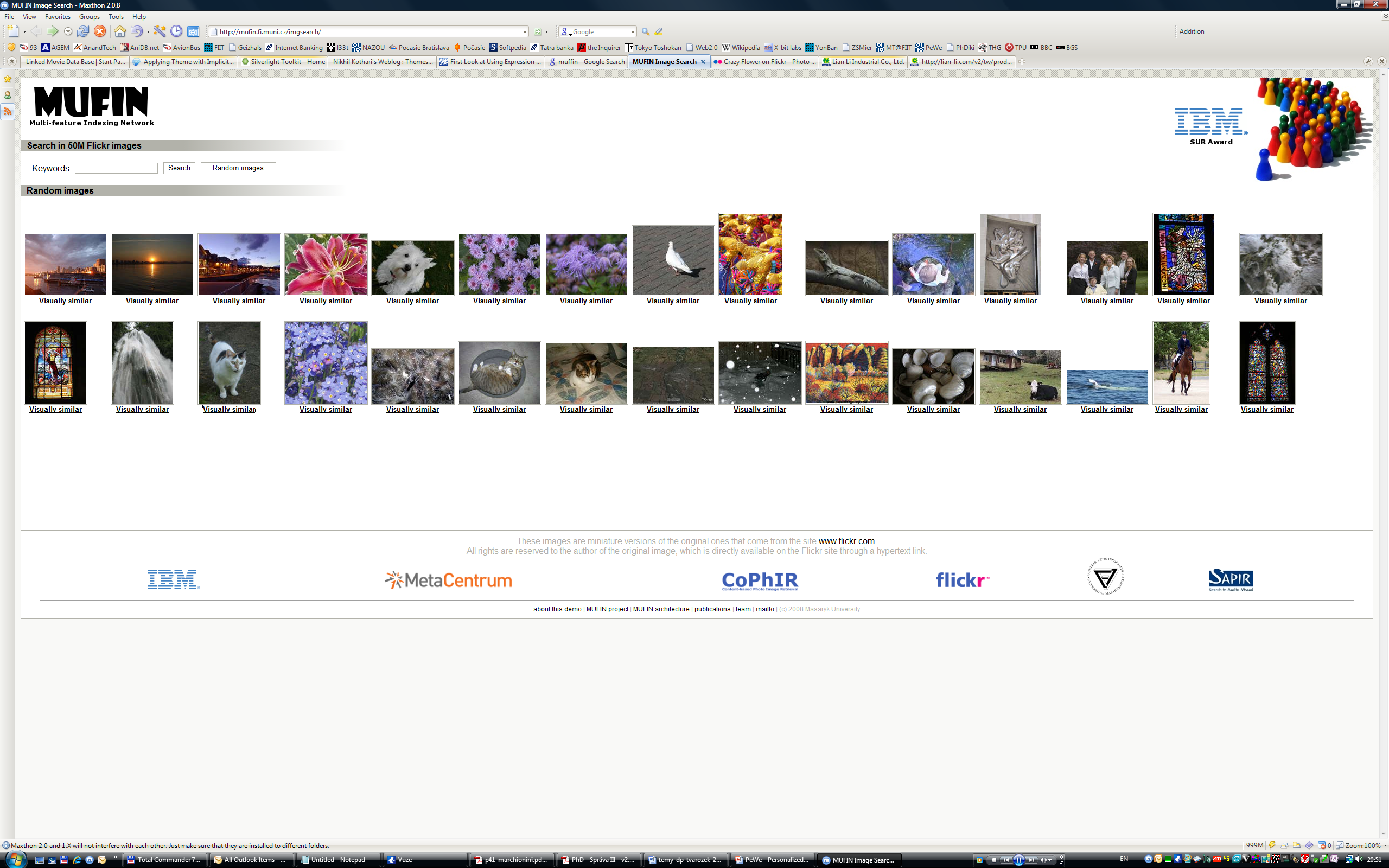 9
Personalizované fazetové prieskumné vyhľadávanie
5. 12. 2008
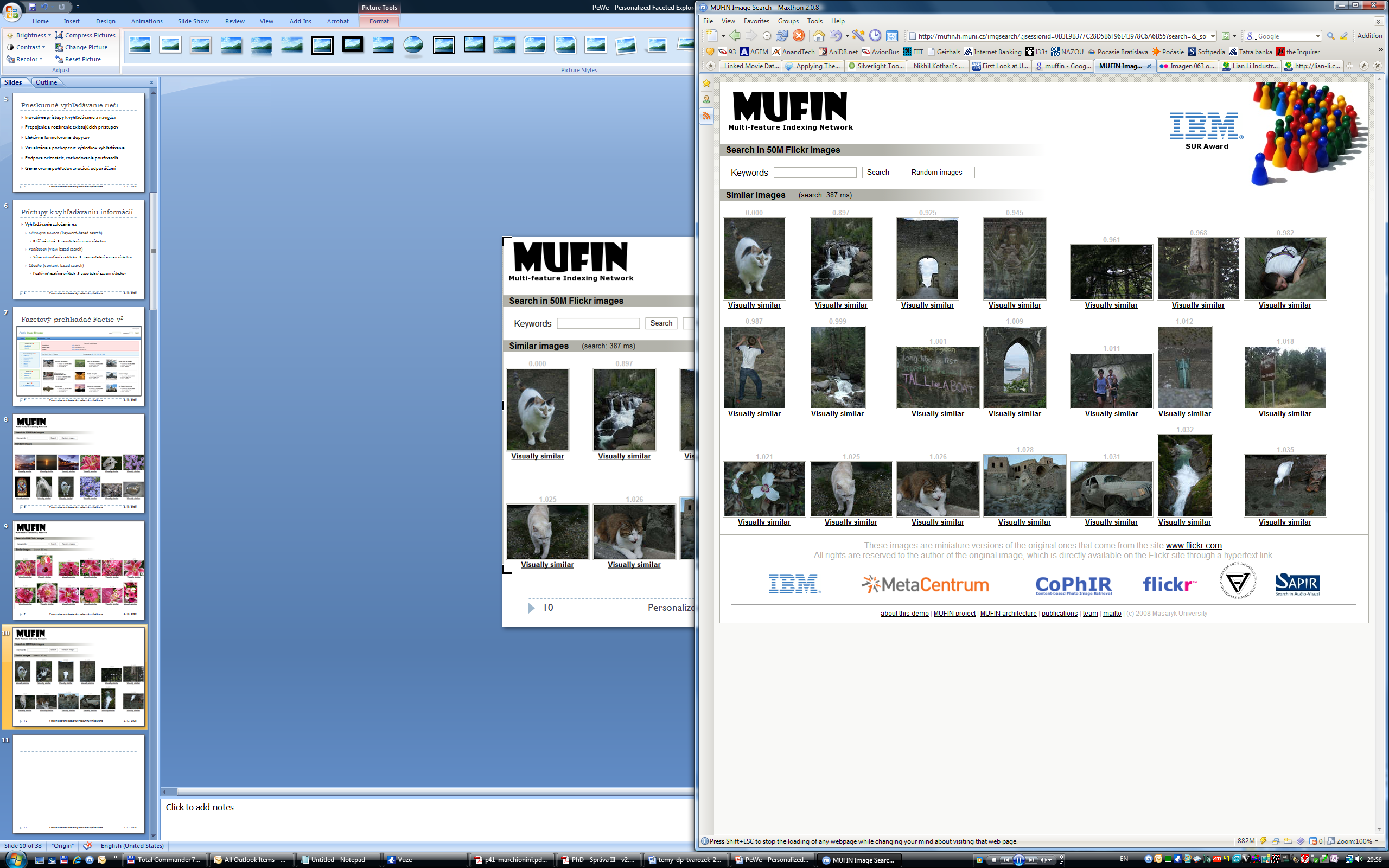 10
Personalizované fazetové prieskumné vyhľadávanie
5. 12. 2008
Prístupy k prehliadaniu informácií
Využívajú štruktúru informácií (metadáta)
Fazetová navigácia (faceted browsing)
Postupné ohraničovanie viditeľného priestoru
Horizontálna navigácia (horizontal navigation)
Prehliadanie konkrétnych „zdrojov“ a ich vzťahov/atribútov
Vertikálna navigácia (hierarchical browsing)
Prehliadanie od všeobecného ku konkrétnemu
11
Personalizované fazetové prieskumné vyhľadávanie
5. 12. 2008
Čo s tým robím ja?
Integrovanie prehliadania do jednotného rozhrania
Fazetový prehliadač
Inkrementálne horizontálne prehliadanie (grafu)
Viac-prístupové prieskumné  vyhľadávanie
Pohľady, kľúčové slová, obsah
Personalizácia
Vzhľadom na jednotlivca i jeho sociálnu sieť
12
Personalizované fazetové prieskumné vyhľadávanie
5. 12. 2008
Zameriavam sa na
(Dynamické) generovanie faziet z metadát
Prispôsobovanie navigácie – faziet používateľovi
Vyhľadávanie vo fazetách, ohraničeniach a obsahu
Prispôsobovanie a rôzne vizualizácie faziet a výsledkov
Prepojenie rôznych prístupov k navigácii a vyhľadávaniu
13
Personalizované fazetové prieskumné vyhľadávanie
5. 12. 2008
Ukážka naživo
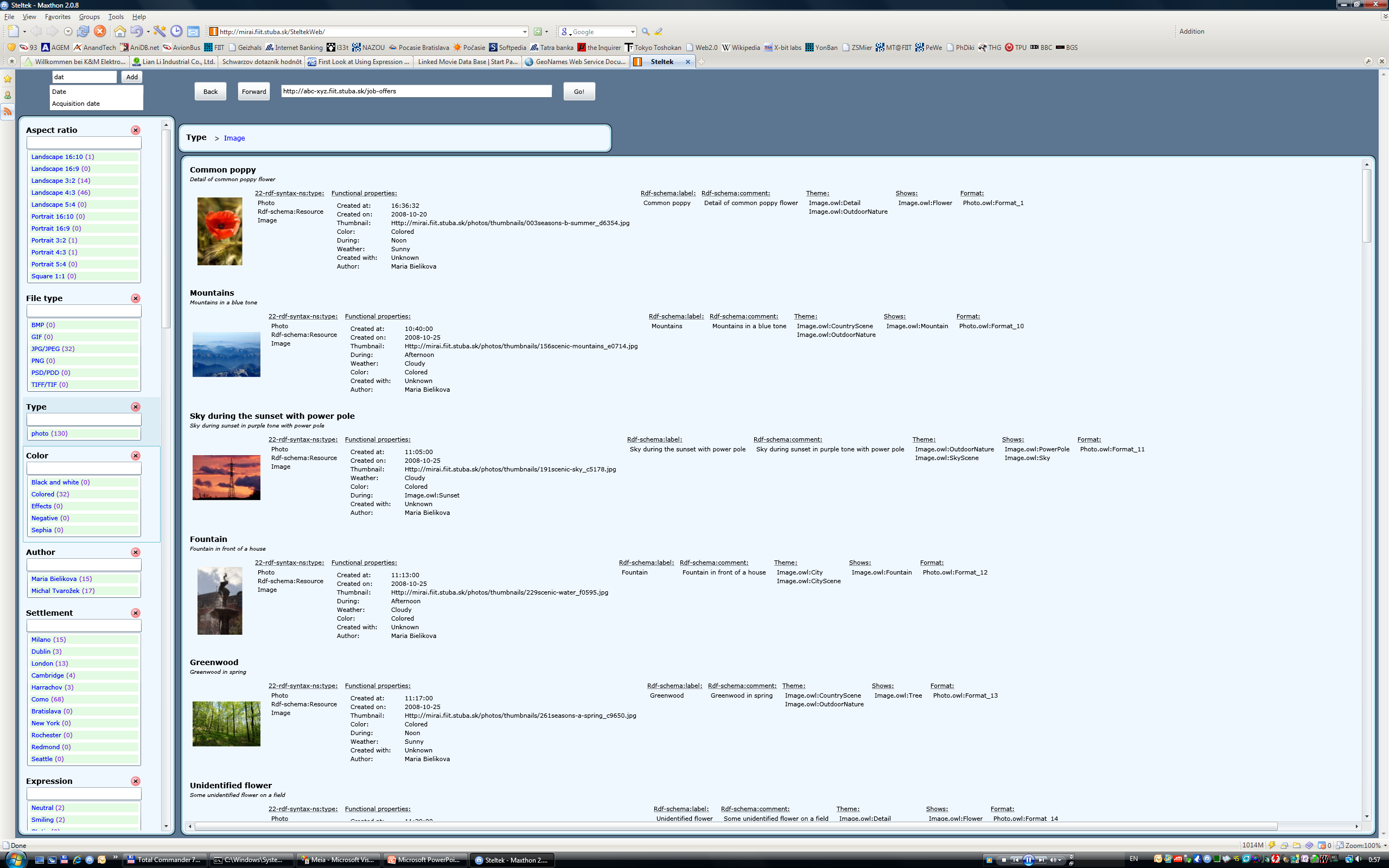 14
Personalizované fazetové prieskumné vyhľadávanie
5. 12. 2008
Čo viem (zatiaľ) poskytnúť1
Prehliadanie generickej ontológie
V ontologickom úložisku (OWL/RDFS)
Fazetové vyhľadávanie v generickej ontológii
Po ručnom definovaní objektových faziet
Prehliadanie ontológie ako grafu
V krátkej dobe po integrovaní prototypu z BP
15
Personalizované fazetové prieskumné vyhľadávanie
5. 12. 2008
Čo viem (zatiaľ) poskytnúť2
WCF službu pre prístup k ontológii v úložisku
Vysokoúrovňové rozhranie (to čo OntoCM nebolo)
Priebežne rozširovaná o nové metódy
Prehliadanie a vizualizáciu vašich dát/metadát
Ak implementujeme adaptér na daný zdroj dátSteltecia ~ 24 metód (vráť niečo zo schémy/dát)Factic     ~ 2 metódy (vráť výsledky, počet)
16
Personalizované fazetové prieskumné vyhľadávanie
5. 12. 2008
Referencie1
Marchionini, G. (2006). Exploratory search: from finding to understanding. Communications of the ACM, 49 (4), 41-46.
Wilson ML, schraefel mc (2006). mSpace:  What do numbers and totals mean in a flexible semantic browser. In: 3rd Int. Semantic Web User Interaction Workshop at ISWC2006.
Yee, K.-P., Swearingen, K., Li, K., Hearst, M. (2003). Faceted metadata for image search and browsing. Proceedings of the SIGCHI conference on Human factors in computing systems (pp. 401-408). Florida, USA: ACM.
Brusilovsky, P., Kobsa, A., Nejdl W. (Eds.) (2007) The Adaptive Web, Methods and Strategies of Web Personalization. LNCS 4321, Springer.
Lew, M. S. (2006) Content-Based Multimedia Information Retrieval: State of the Art and Challenges.  ACM Transactions on Multimedia Computing, Communications and Applications, Vol. 2, No. 1, Pages 1–19.
17
Personalizované fazetové prieskumné vyhľadávanie
5. 12. 2008
Referencie2
Weinrich, H., Obendorf, H., Herder, E., & Mayer, M. (2006). Off the beaten tracks: exploring three aspects of web navigation. In C. Goble, & M. Dahlin (Ed.), WWW 2006:  Proceedings of the 16th International Conference on World Wide Web (pp. 133-142). Edinburgh, Scotland, UK: ACM.
Jansen, B. J., Spink, A., & Pedersen, J. (2003). An Analysis of Multimedia Searching on AltaVista. Proceedings of the 5th ACM SIGMM international workshop on Multimedia information retrieval (pp. 186-192). Berkeley, California, USA: ACM.
Levene, M., Wheeldon, R. Navigating the World Wide Web. In Web Dynamics – Adapting to Change in Content, Size, Topology andUse. Springer 2004.
Tvarožek, M., Bieliková, M. (2008). Personalized View-Based Search and Visualization as a Means for Deep/Semantic Web Data Access. WWW 2008 (pp. 1023-1024). Beijing, China: ACM.
Tvarožek, M. (2008) Navigation in Large Open Information SpacesBased on the Semantic Web. FIIT SUT Bratislava. (minimovka)
18
Personalizované fazetové prieskumné vyhľadávanie
5. 12. 2008